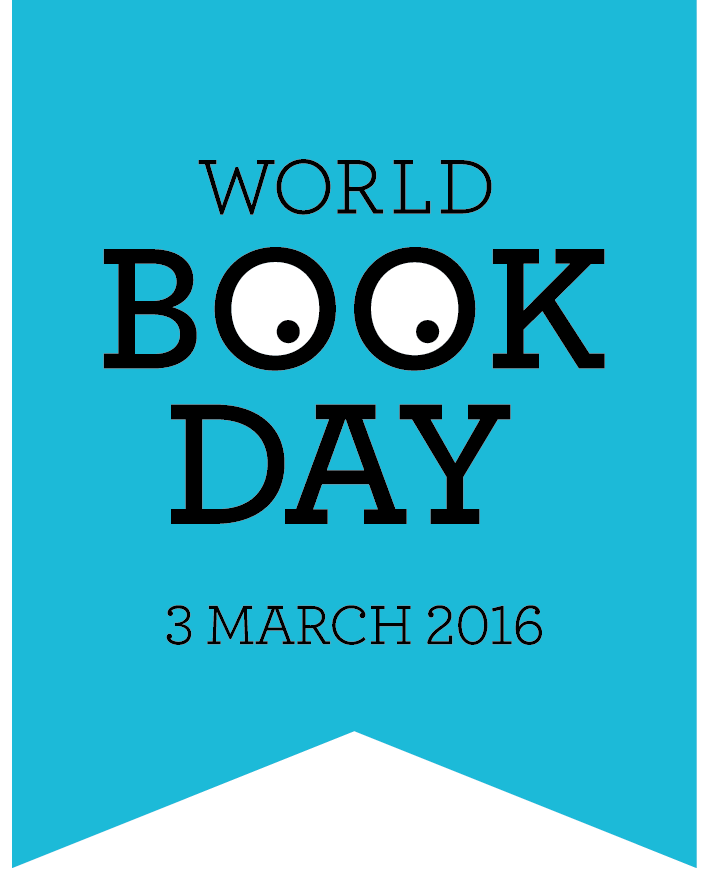 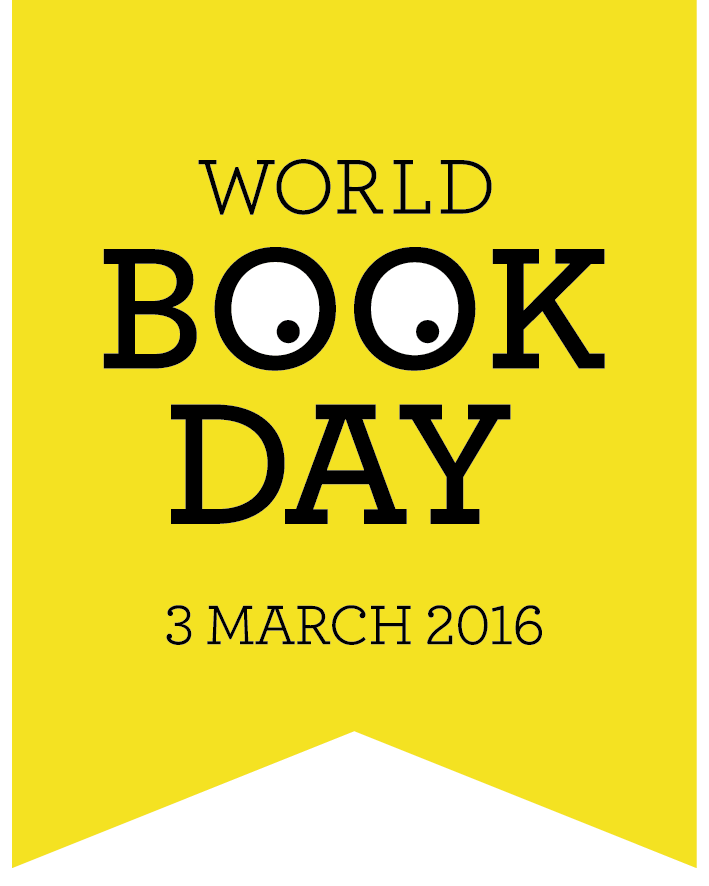 4.13 presents
World Book Day 2016
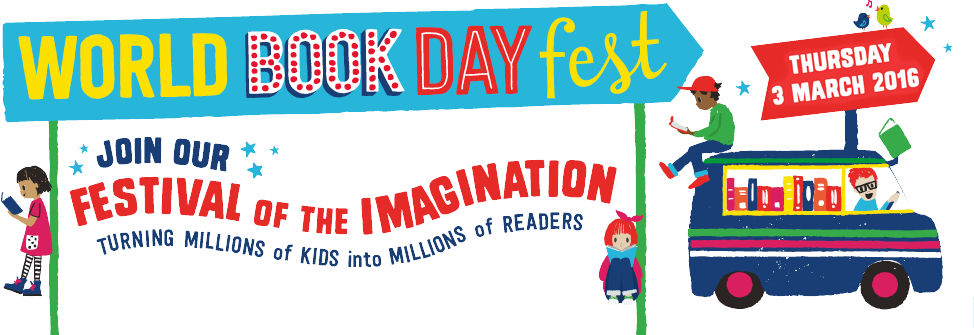 What do you get if you sit under a cow?

A pat on the head.
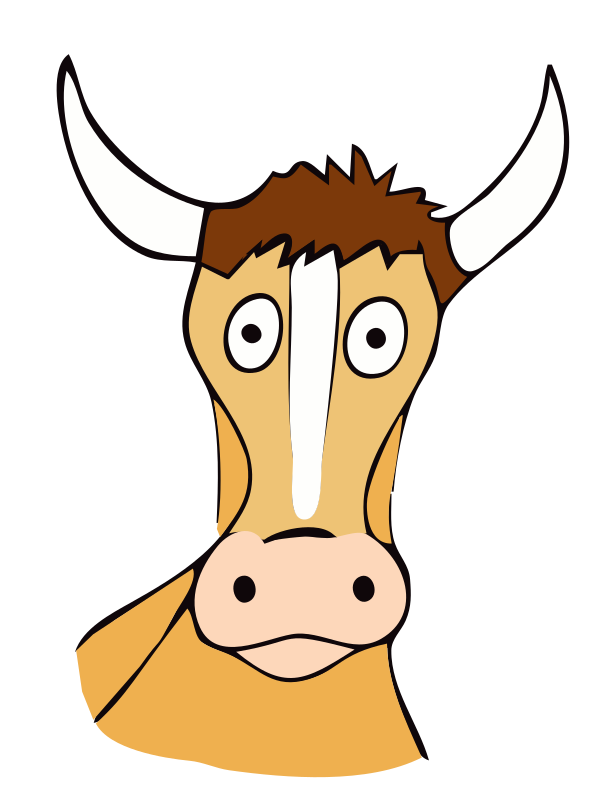 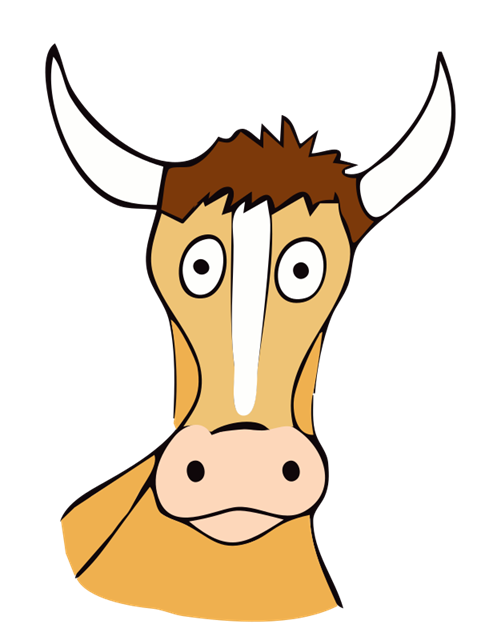 What do you get if you cross a chicken with a guitar?

A hen that plays music 
when you pluck it.
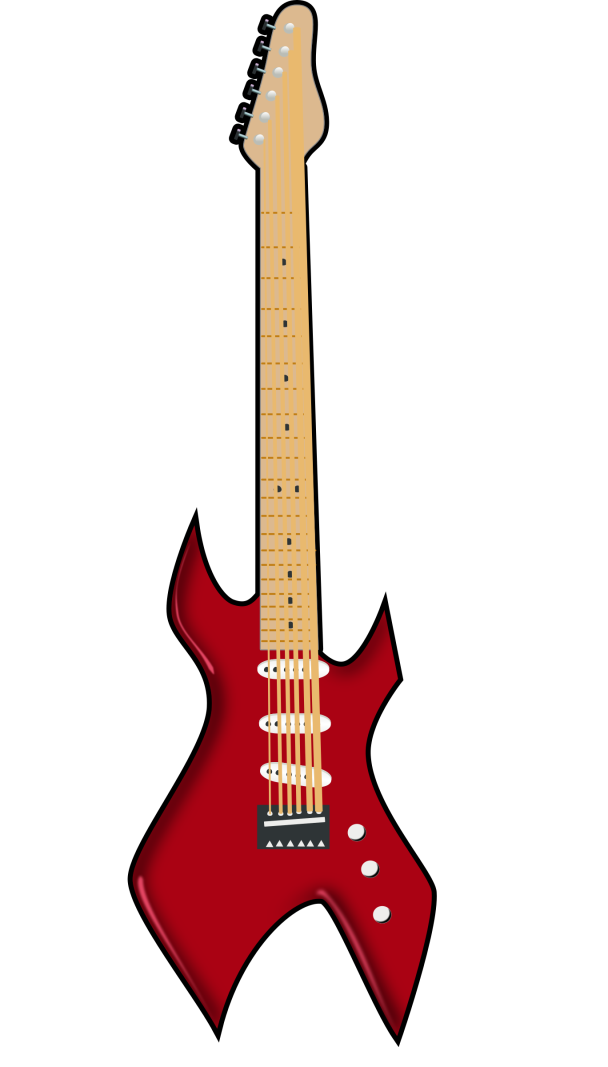 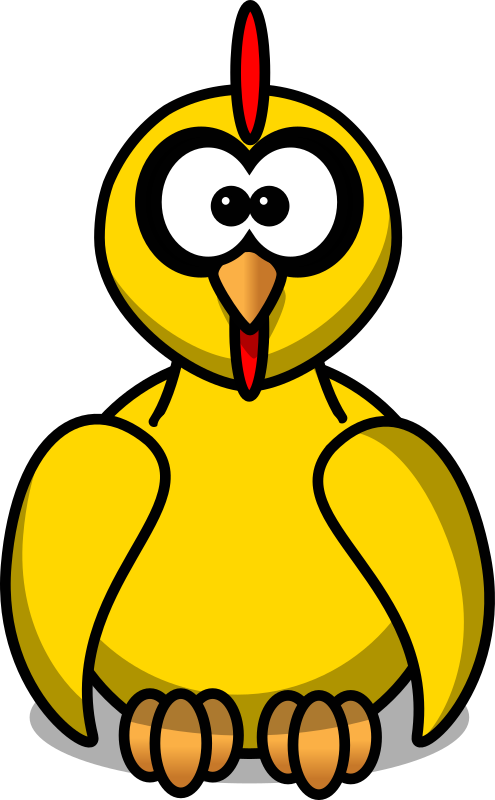 Characters
Authors
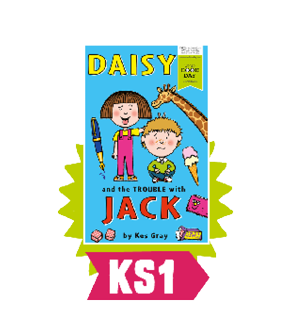 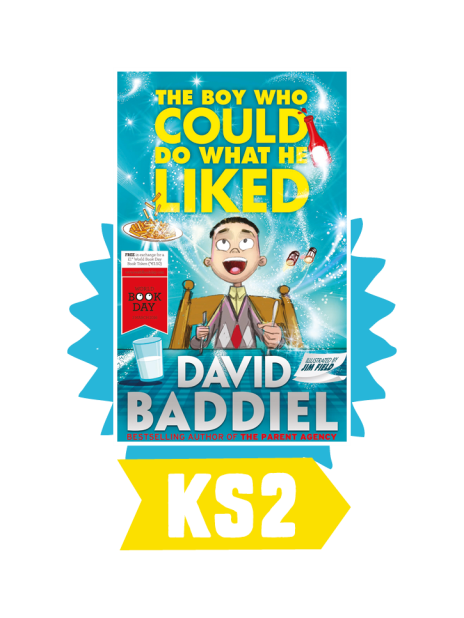 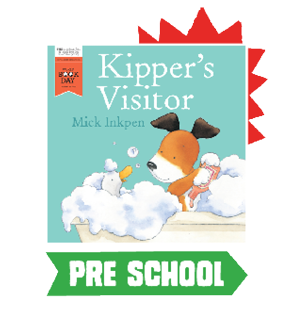 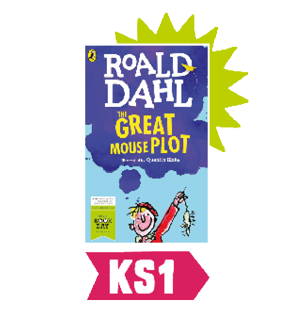 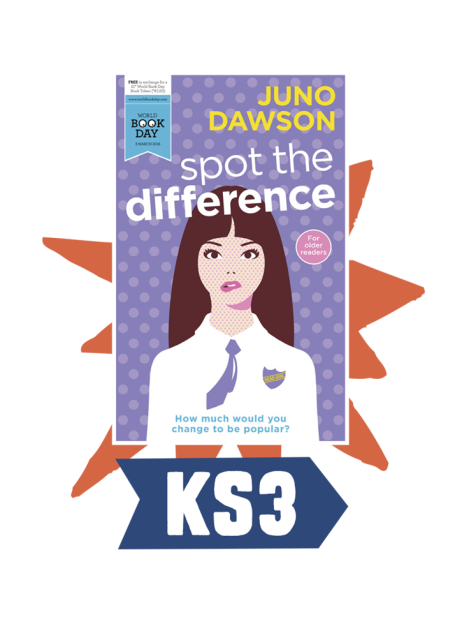 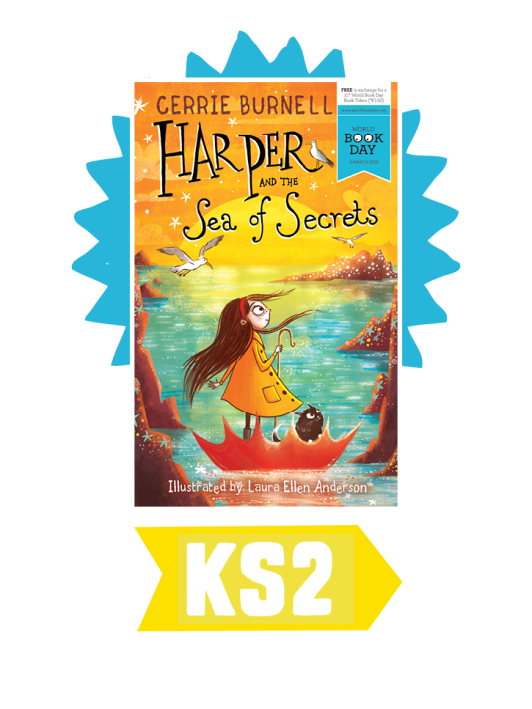 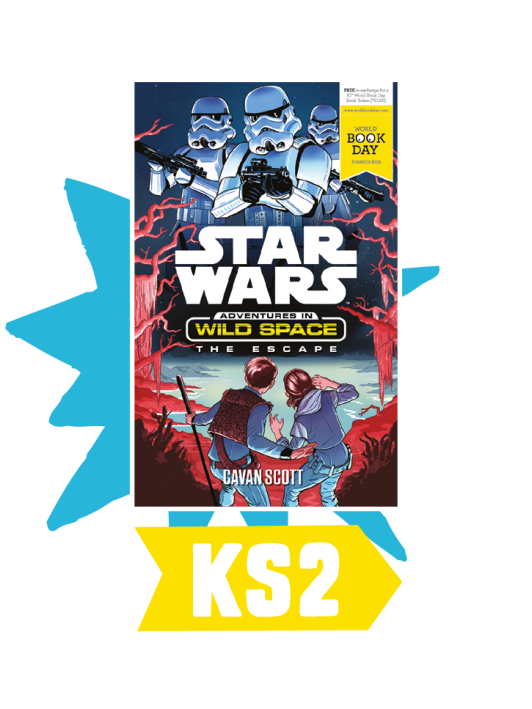 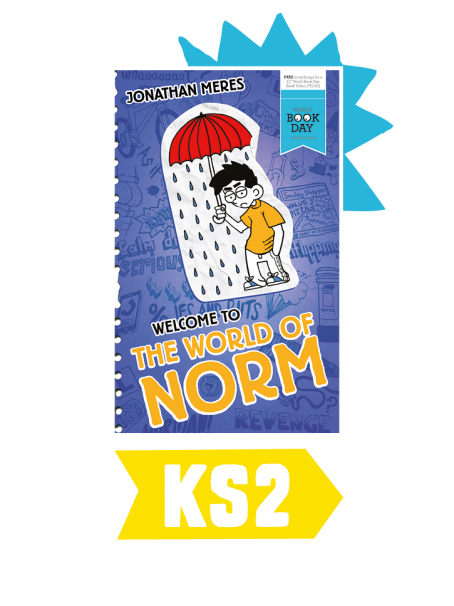 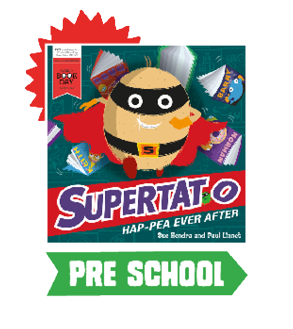 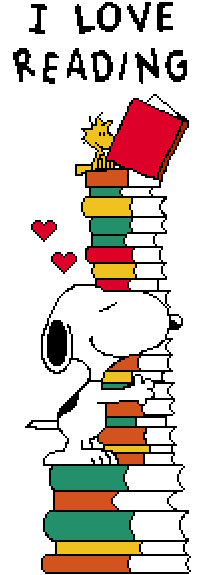 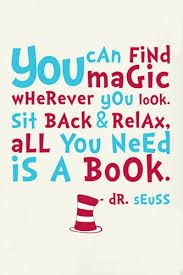